স্বাগতম
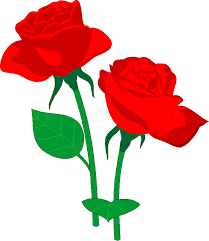 পরিচিতি
শিক্ষক পরিচিতি
মোঃ আলকাছ মিয়া 
প্রভাষক,  পদার্থবিজ্ঞান 
ফিরোজ মিয়া সরকারি কলেজ 
আশুগঞ্জ, ব্রাহ্মণবাড়িয়া 
alkasmia1984@gmail.com
Mob.-01720323114
পাঠ পরিচিতি
শ্রেণিঃ একাদশ 
বিষয়ঃ পদার্থবিজ্ঞান 
অধ্যায়ঃ ৭ম 
সময়ঃ ১ঘন্টা
তারিখঃ ১৮/০২/২০২০খ্রিঃ
চিত্রটি লক্ষ্য কর
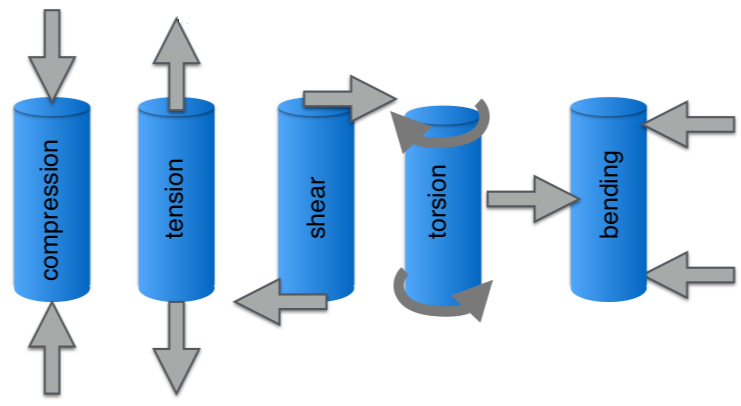 [Speaker Notes: ছবিটি দেখিয়ে শিক্ষার্থীদের কাছ থেকে পাঠ শিরোনাম বের করে আনার চেষ্টা করবেন।]
চিত্রগুলো লক্ষ্য কর এবং নিচের প্রশ্নগুলোর উত্তর দেয়ার চেষ্টা কর।
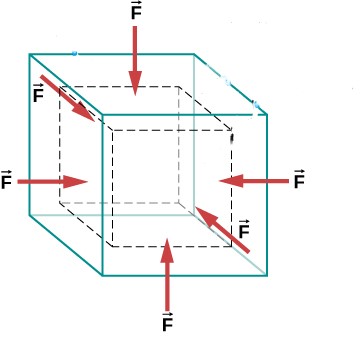 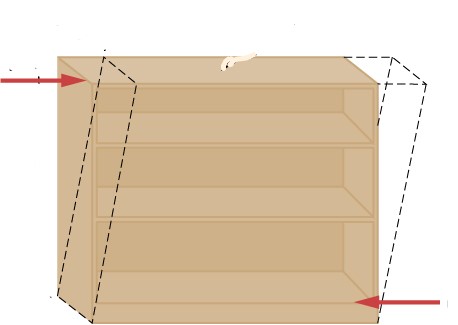 F
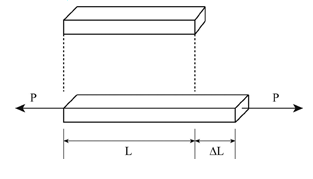 F
F
F
বুক সেলফটি বল প্রয়োগে………
রাবারটি টেনে……
ঘনকটির ছয় তলে বল প্রয়োগে………
একক মাত্রায় এরূপ পরিবর্তনকে কী বলে?
বস্তু তিনটি বল প্রয়োগে কী একই ধরনের পরিবর্তন হয়েছে?
একক ক্ষেত্রফলে প্রযুক্ত এরূপ বলকে কী বলে?
[Speaker Notes: ছবিটি দেখিয়ে শিক্ষার্থীদের কাছ থেকে পাঠ শিরোনাম বের করে আনার চেষ্টা করবেন। উত্তর দেয়ার জন্য শিক্ষার্থীদেরকে সময় দিতে পারেন।]
আজকের পাঠ
বিকৃতি ও পীড়ন
[Speaker Notes: ছবিতে শিক্ষার্থীরা কী দেখছে তা বলার চেষ্টার জন্য সময় দিতে পারেন কারণ এই স্লাইডটির উত্তর পাঠের সাথে সংশ্লিষ্টপাঠ শিরোনাম ও তারিখ বোর্ডে লিখে নিবেন।]
শিখনফল
এই পাঠ শেষে শিক্ষার্থীরা…
বিকৃতি ও পীড়ন কী বলতে পারবে;
তিন প্রকারের বিকৃতি সম্পর্কে বলতে পারবে;
তিন প্রকারের পীড়ন সম্পর্কে বলতে পারবে;
হুকের সূত্র হতে পীড়ন ও বিকৃতির মধ্যে সম্পর্ক স্থাপন করতে পারবে।
তিন প্রকারের বিকৃতি
বল প্রয়োগের ফলে কোন বস্তুর একক দৈর্ঘ্যে, দৈর্ঘ্যের যে পরিবর্তন হয় তাই দৈর্ঘ্য বিকৃতি।
দৈর্ঘ্য বিকৃতি
F
B
C
আকার বা কৃন্তন বা মোচর বিকৃতি
A
D
F
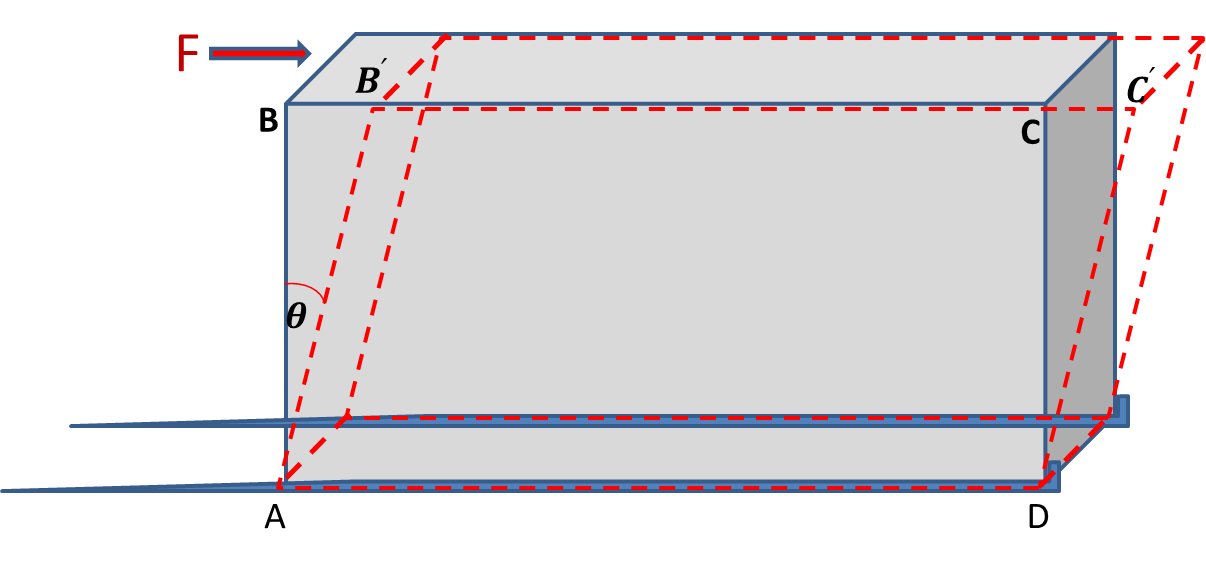 বল প্রয়োগের ফলে কোন বস্তুর একক আয়তনে, আয়তনের যে পরিবর্তন হয় তাই আয়তন বিকৃতি।
আয়তন  বিকৃতি
F
F
F
F
F
F
একক কাজ
৮ মিনিট
প্রত্যেকে নিজ নিজ রাবার টেনে লম্বা করে বিকৃতি নির্ণয় কর।
বাহ্যিক বল প্রয়োগের ফলে কোন বস্তুর বিকৃতি সংঘটিত হলে স্থিতিস্থাপকতার জন্য বস্তুর ভিতর থেকে এই বলকে বাধাদানকারী একটি বলের উদ্ভব হয়।
পীড়ন (stress)
বস্তুর একক ক্ষেত্রফল হতে বাধাদানকারী এই বলকে পীড়ন বলা হয়।
তিন প্রকারের পীড়ন
দৈর্ঘ্য বিকৃতি প্রতিরোধের জন্য বস্তুর একক ক্ষেত্রফলে যে বিকৃতি প্রতিরোধকারী বল ক্রিয়া করে তাকে দৈর্ঘ্য পীড়ন বলে।
দৈর্ঘ্য পীড়ন
চিত্রানুসারে, দন্ডটির প্রস্থচ্ছেদের ক্ষেত্রফল A এবং প্রযুক্ত বল/প্রতিরোধকারী বল F হলে,
A
F
B
C
আকার বা কৃন্তন বা মোচর পীড়ন
A
D
আকার বিকৃতি প্রতিরোধের জন্য বস্তুর একক ক্ষেত্রফলে যে বিকৃতি প্রতিরোধকারী বল ক্রিয়া করে তাকে আকার পীড়ন বলে।
F
বল প্রয়োগের ফলে কোন বস্তুর একক আয়তনে, আয়তনের যে পরিবর্তন হয় তাই আয়তন বিকৃতি।
আয়তন  পীড়ন
F
F
F
F
F
F
দলীয় কাজ
৮ মিনিট
হুকের সূত্রের বিবৃতি
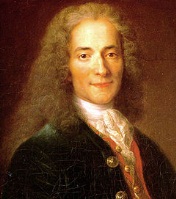 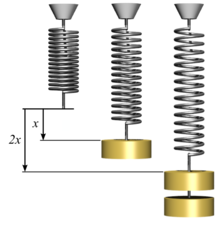 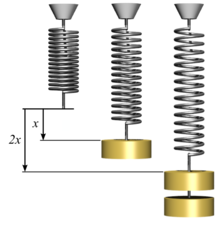 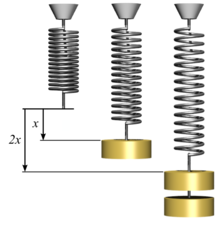 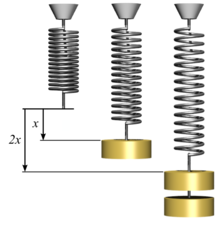 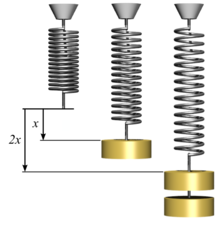 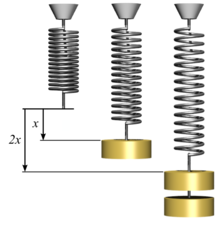 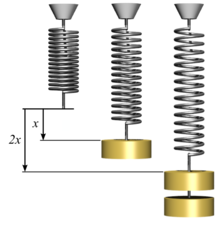 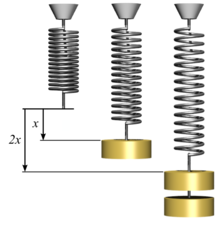 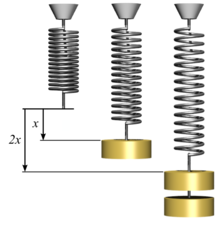 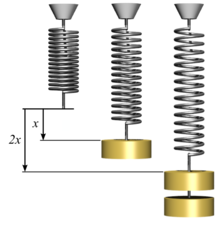 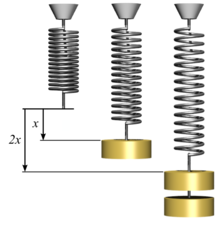 রবার্ট হুক
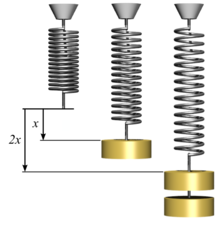 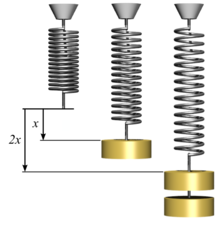 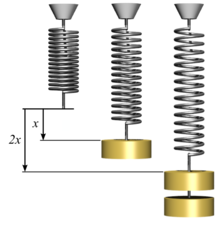 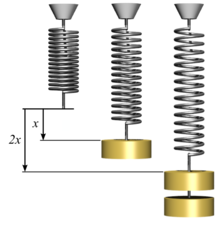 স্থিতিস্থাপক সীমা
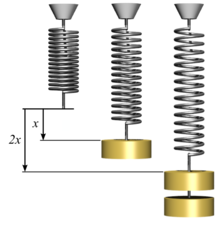 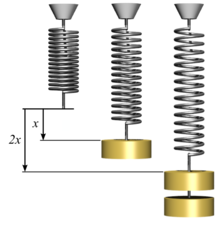 স্থিতিস্থাপক সীমার মধ্যে পীড়ন বিকৃতির সমানুপাতিক
Y হল স্থিতিস্থাপক গুণাঙ্ক
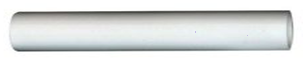 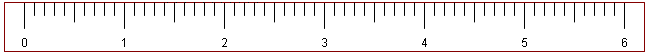 মূল্যায়ন
সময়ঃ ১০মিনিট
১/ বিকৃতি কী?
২/ পীড়ন কী?
২/ চাপ ও পীড়ন একই রাশি । ব্যাখ্যা কর।
৩/ হুকের সূত্র বিবৃতি ও ব্যাখ্যা কর।
বাড়ির কাজ
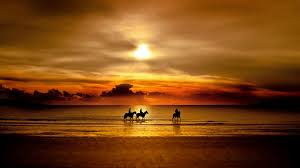 সবাইকে ধন্যবাদ